Malawi Compost Transporter
Final Presentation
Husain Aldawood
Connor Schmerfeld
Hope Williams
Shi Zhang
Team-1
11/15/2020
Malawi-20F03
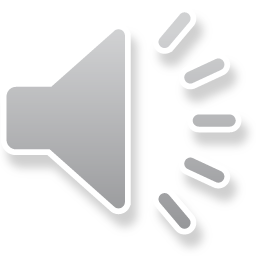 Project Description
Initial Idea:
Full truck
Customized side-by-side
One year isn’t enough time
New Idea
Simple model
One aspect
Manageable with given time
Hand and electrically propelled
Goal: Build a machine that is capable of transporting compost from one place to another in a small village in Malawi. 
Easy to use and easy to maintain.
This project was created in order to help a poor country complete an everyday task much easier.
Client: Dr. McDonnell
Husain- 2
11/15/2020
Malawi-20F03
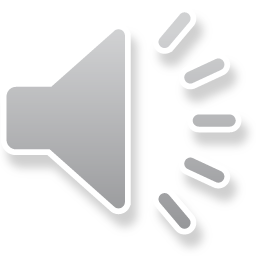 Customer Requirements
Must Have:
Maintainable
Manufacturable
Durable
Lightweight
Easy to Operate
Maneuverable Size
Operable on Muddy Roads
Nice to Have:
Low Cost
Easy to Operate
High Capacity
Rechargeable
Reusable Materials Found in Malawi
Husain- 3
11/15/2020
Malawi-20F03
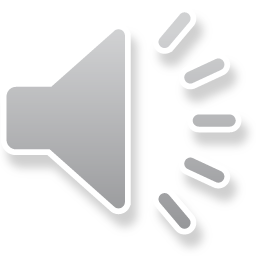 Engineering Requirements
Increase Power
Small Dimensions
Increase Waste Capacity
Increase Battery Life
Decrease Weight
Decrease Manufacturing Cost
Husain- 4
11/15/2020
Malawi-20F03
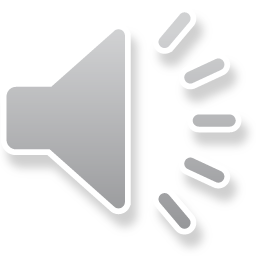 Current CAD Model
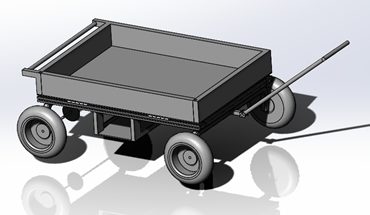 Figure 1: Current CAD Model
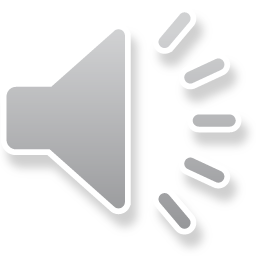 Connor- 5
11/15/2020
Malawi-20F03
Design Description
Carriage to Hold Parts
Dovetail Design
Foam-Filled Tires
DC Motor, Lithium Batteries
Hydraulic Jack
Removable Wall, Hinges
Puncture-Resistant Tires
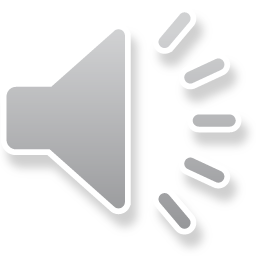 Connor- 6
11/15/2020
Malawi-20F03
Design Validation
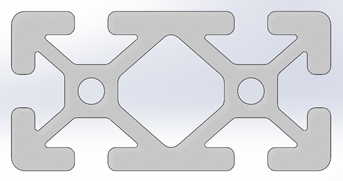 Sturdy Frame
Not Complicated
Easy to Access/Cheap to Replace
Tests and Proof-of-Concept
Figure 2: 80/20 Profile
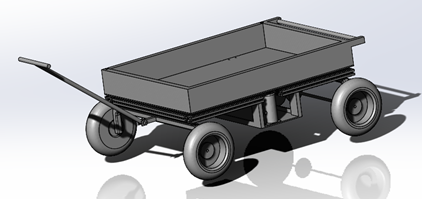 Figure 3: CAD Design
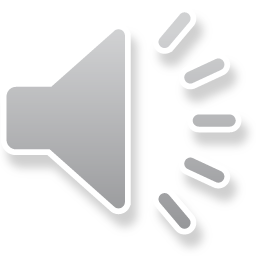 Connor- 7
11/15/2020
Malawi-20F03
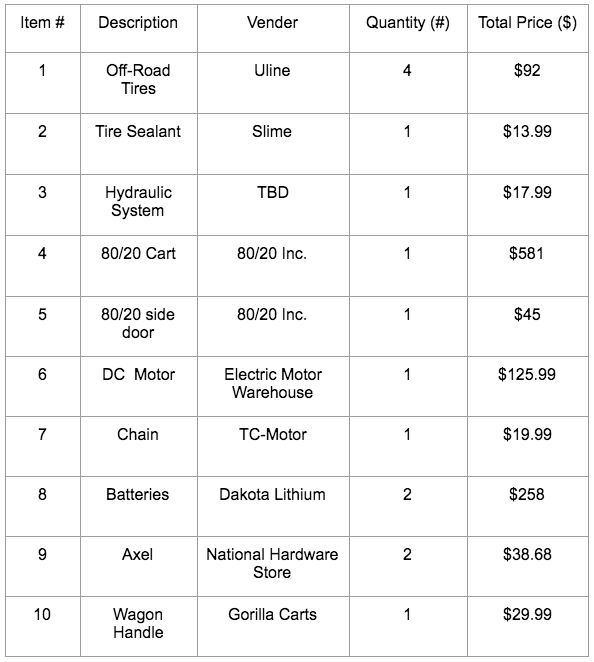 Project Plan- Bill of Materials
Full Sized Model Estimated Total Cost: $1222.63 (no tax)
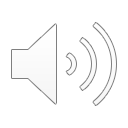 Figure 2: Bill of Materials
Hope- 8
11/15/2020
Malawi-20F03
Spring 2021 Project Plan - Gantt Chart
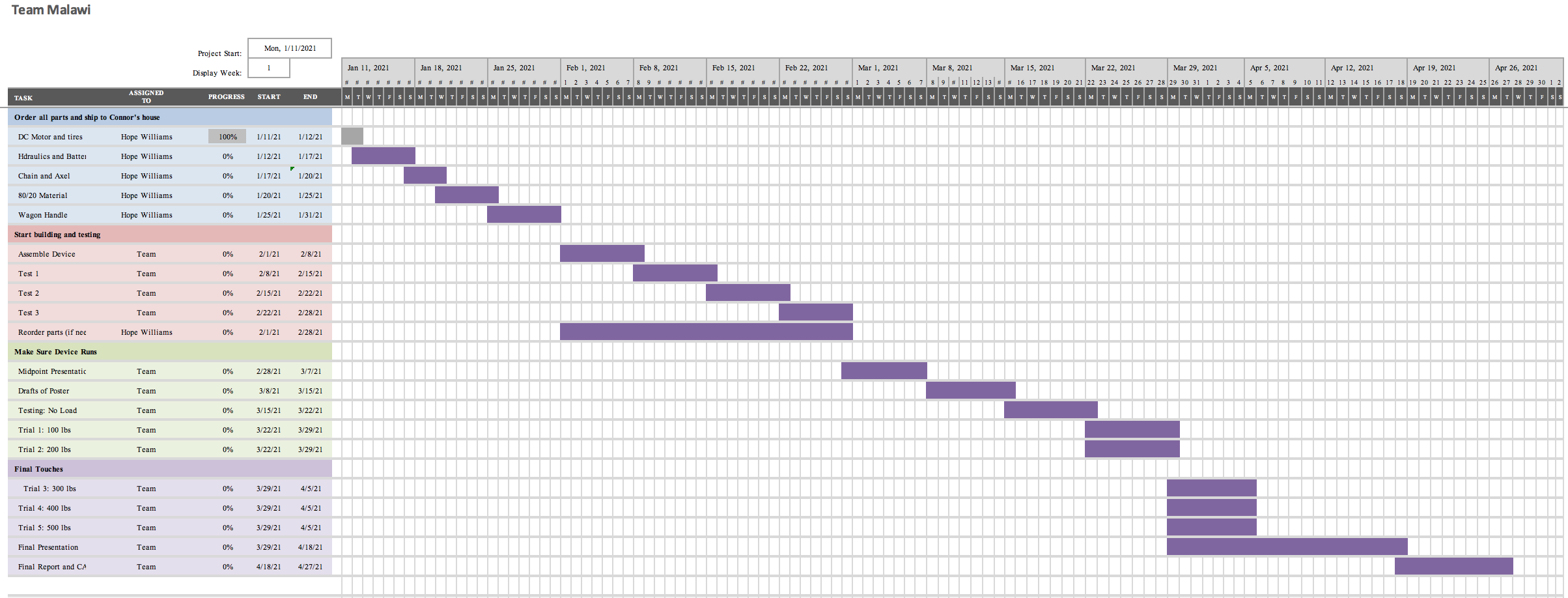 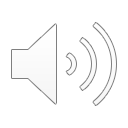 Figure 3: Gantt Chart
Hope- 9
11/15/2020
Malawi-20F03
Testing Procedures
Tests you will do to prove that:
The engineering requirements are met?
The system works as a whole?
Each subsystem will work?
To ensure the engineering requirements are met, we will
Capacity/Weight Testing
Power Testing
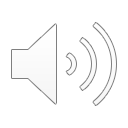 Shi- 10
11/15/2020
Malawi-20F03
Testing Procedures Continued
To ensure the system works as a whole, we will
Conducting Real-world Tests
To ensure each subsystem will work, we will
Motor and tires: Power Testing
Dumping Mechanism:  Weight Testing
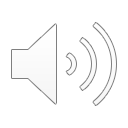 Shi- 11
11/15/2020
Malawi-20F03
Questions?
Team Malawi
Team- 12
11/15/2020
Malawi-20F03
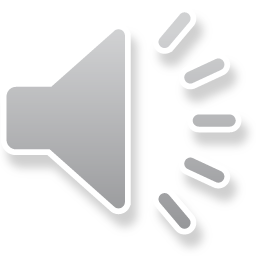